BUSINESS
计划总结/工作汇报/商务通用汇报
202X.
01
请在此添加标题
Please add the title here
CON
TENTS
02
请在此添加标题
Please add the title here
03
请在此添加标题
Please add the title here
04
请在此添加标题
Please add the title here
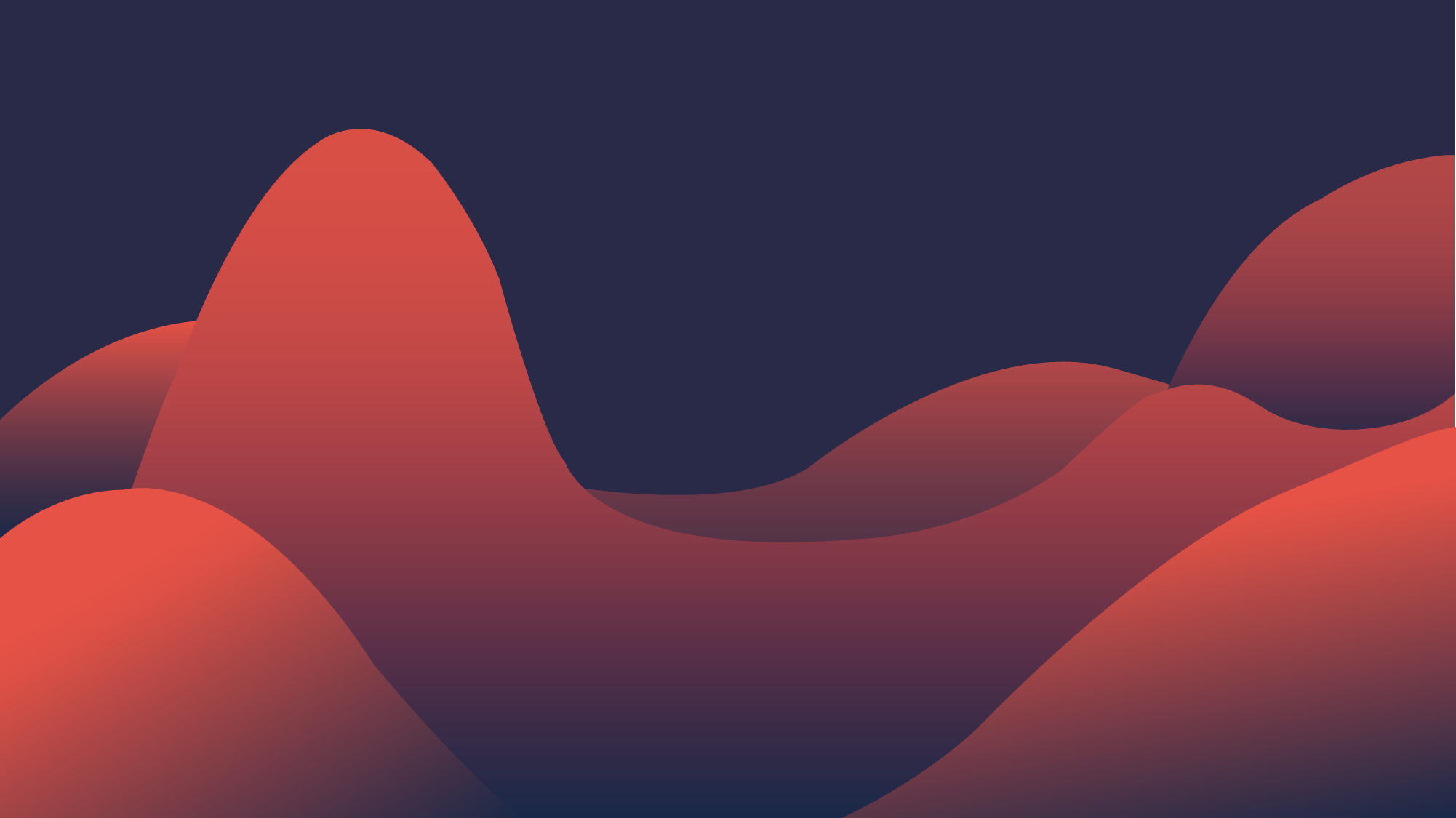 01
第一章标题内容
单击此处添加文字阐述，添加简短问题说明文字，具体添加文字在此处添加单击
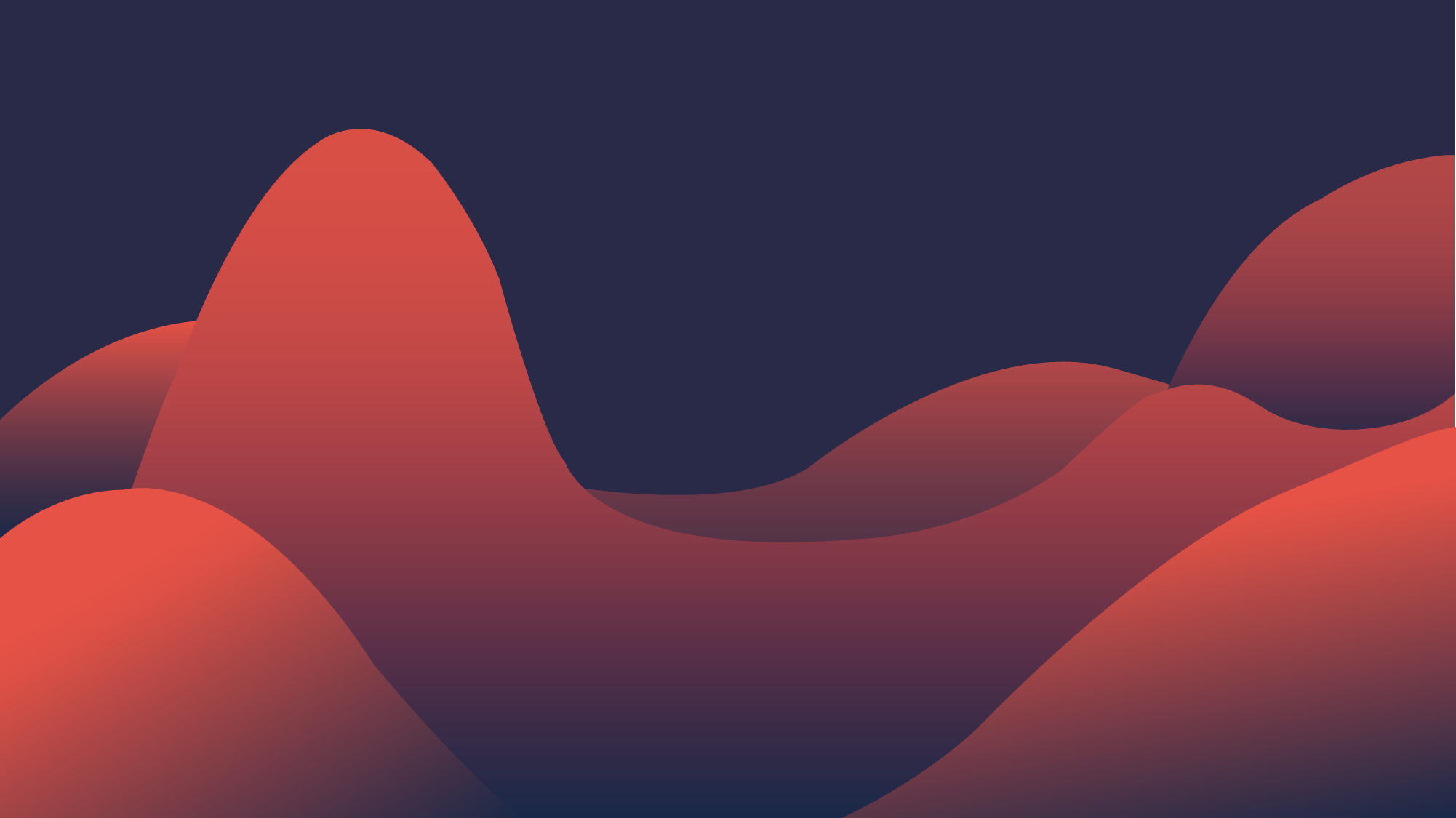 添加页面标题内容
Add Page Title Content
添加文本
标题内容
添加文本
单击此处添加文字阐述，添加简短问题说明文字，具体添加文字在此处添加单击单击此处添加文字阐述
添加文本
添加页面标题内容
Add Page Title Content
单击此处添加文字阐述，添加简短问题说明文字
单击此处添加文字阐述，添加简短问题说明文字
添加页面标题内容
Add Page Title Content
标题内容
单击此处添加文字阐述，添加简短问题说明文字，具体添加文字在此处添加单击单击此处添加文字阐述
单击此处添加文字阐述，添加简短问题说明文字，具体添加文字在此处添加单击单击此处添加文字阐述
文本
文本
文本
添加页面标题内容
Add Page Title Content
单击此处添加文字阐述，添加简短问题说明文字，具体添加文字在此处添加单击单击此处添加文字阐述,单击此处添加文字阐述，添加简短问题说明文字，具体添加文字在此处添加单击单击此处添加文字阐述
单击此处添加文字阐述，添加简短问题说明文字，具体添加文字在此处添加单击单击此处添加文字阐述
添加标题
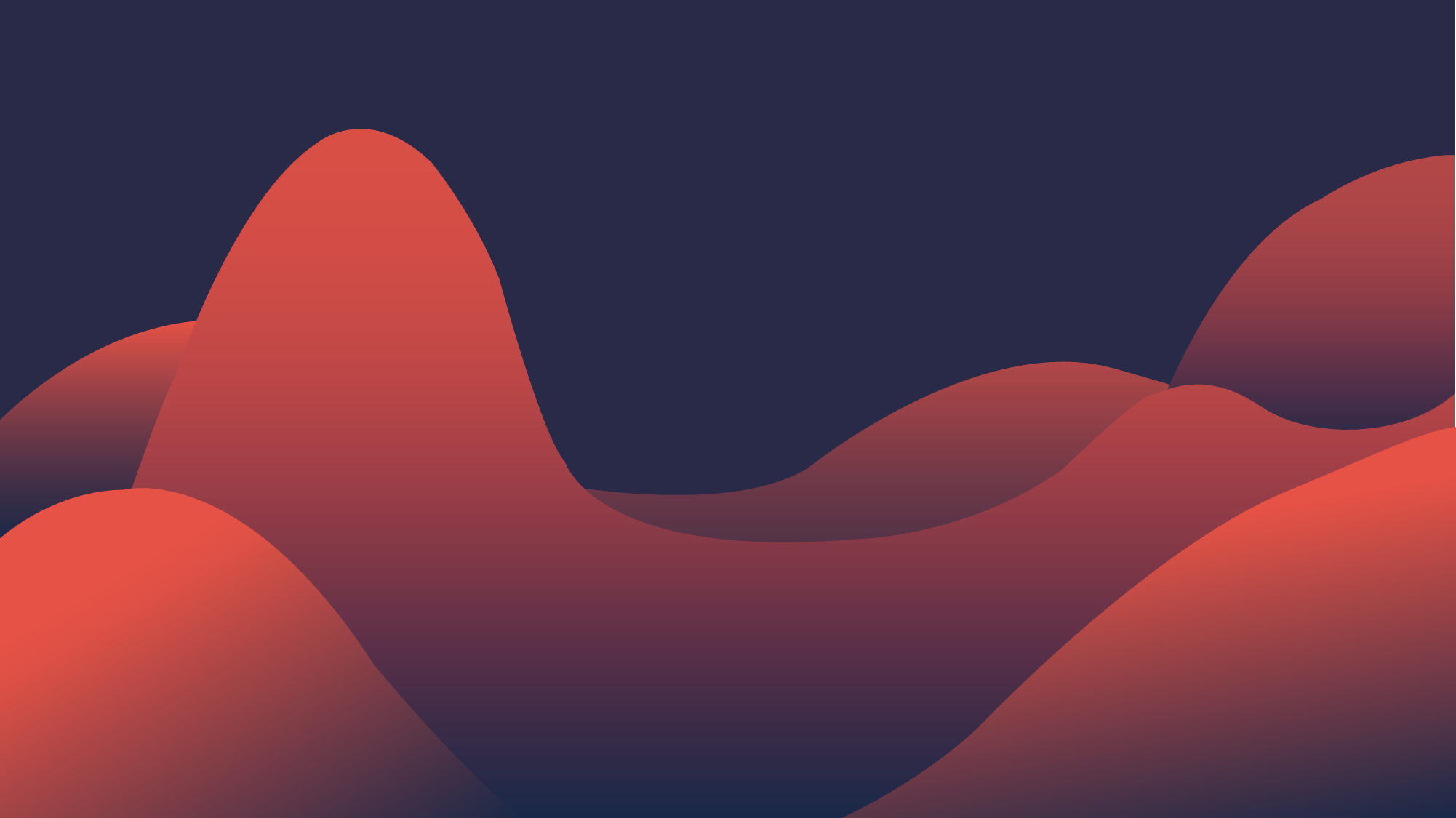 02
第一章标题内容
单击此处添加文字阐述，添加简短问题说明文字，具体添加文字在此处添加单击
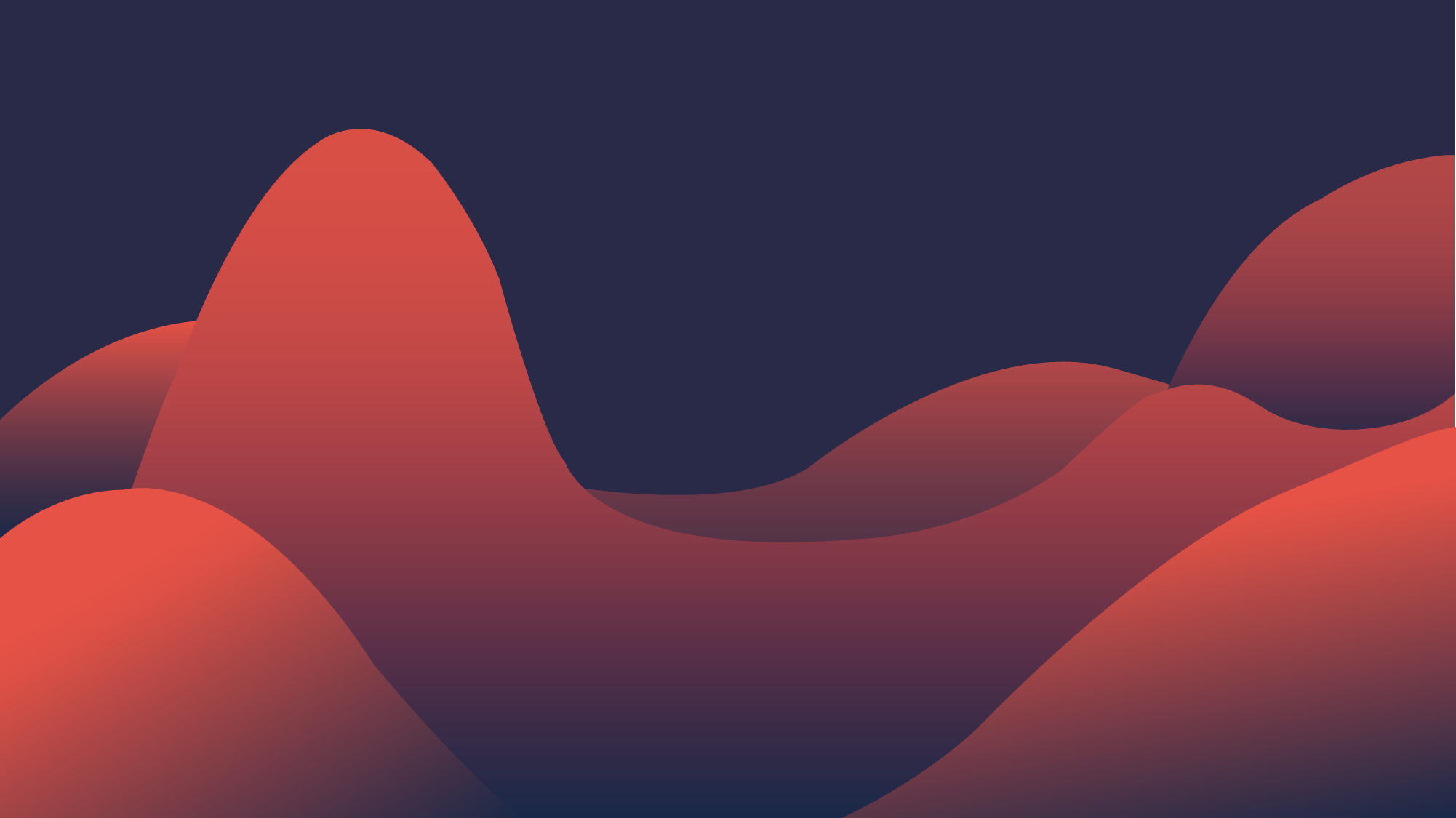 单击此处添加文字阐述添加简短问题说明文字
单击此处添加文字阐述添加简短问题说明文字
添加标题
单击此处添加文字阐述添加简短问题说明文字
单击此处添加文字阐述添加简短问题说明文字
添加页面标题内容
Add Page Title Content
添加标题
在此录入上述图表的综合描述说明在此录入上述图表的综合描述说明
单击此处添加文字阐述添加简短问题说明
单击此处添加文字阐述添加简短问题说明
单击此处添加文字阐述添加简短问题说明
单击此处添加文字阐述添加简短问题说明
添加页面标题内容
Add Page Title Content
添加标题
添加标题
添加标题
添加标题
单击此处添加文字阐述添加简短问题说明
单击此处添加文字阐述添加简短问题说明
单击此处添加文字阐述添加简短问题说明
单击此处添加文字阐述添加简短问题说明
添加页面标题内容
Add Page Title Content
标题内容
单击此处添加文字阐述，添加简短问题说明文字，具体添加文字在此处添加单击单击此处添加文字阐述
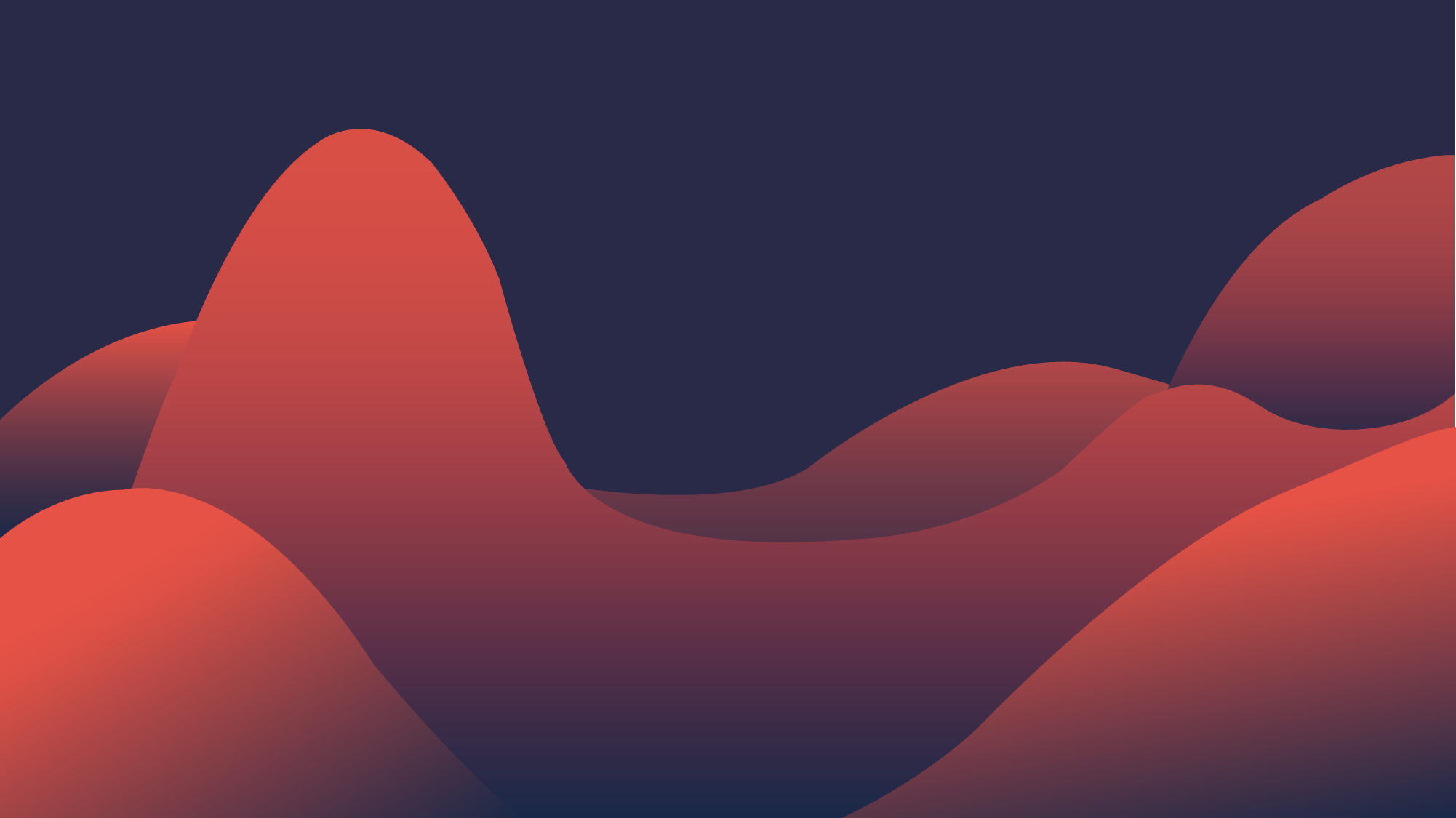 03
第一章标题内容
单击此处添加文字阐述，添加简短问题说明文字，具体添加文字在此处添加单击
添加页面标题内容
Add Page Title Content
01
点击添加相关标题文字，点击添加
02
点击添加相关标题文字，点击
03
点击添加相关标题文字，点
04
点击添加相关标题文字，
添加页面标题内容
Add Page Title Content
标题内容
单击此处添加文字阐述，添加简短问题说明文字，具体添加文字在此处添加单击单击此处添加文字阐述
01
添加文本
02
添加文本
添加文本
03
添加文本
添加文本
添加文本
添加文本
04
添加文本
04
03
01
02
点击此处添加文字,点击此处添加文字
点击此处添加文字,点击此处添加文字
添加页面标题内容
Add Page Title Content
点击此处添加文字,点击此处添加文字
点击此处添加文字,点击此处添加文字
点击此处添加文字,点击此处添加文字
点击此处添加文字,点击此处添加文字
点击此处添加文字,点击此处添加文字
点击此处添加文字,点击此处添加文字
02
添加标题
04
添加标题
01
添加标题
03
添加标题
添加页面标题内容
Add Page Title Content
38%
76%
点击输入标题
86%
点击此处添加文字
点击输入标题
点击输入标题
点击此处添加文字,点击此处添加文字
53%
点击此处添加文字,点击此处添加文字
点击输入标题
点击此处添加文字点击此处添加文字
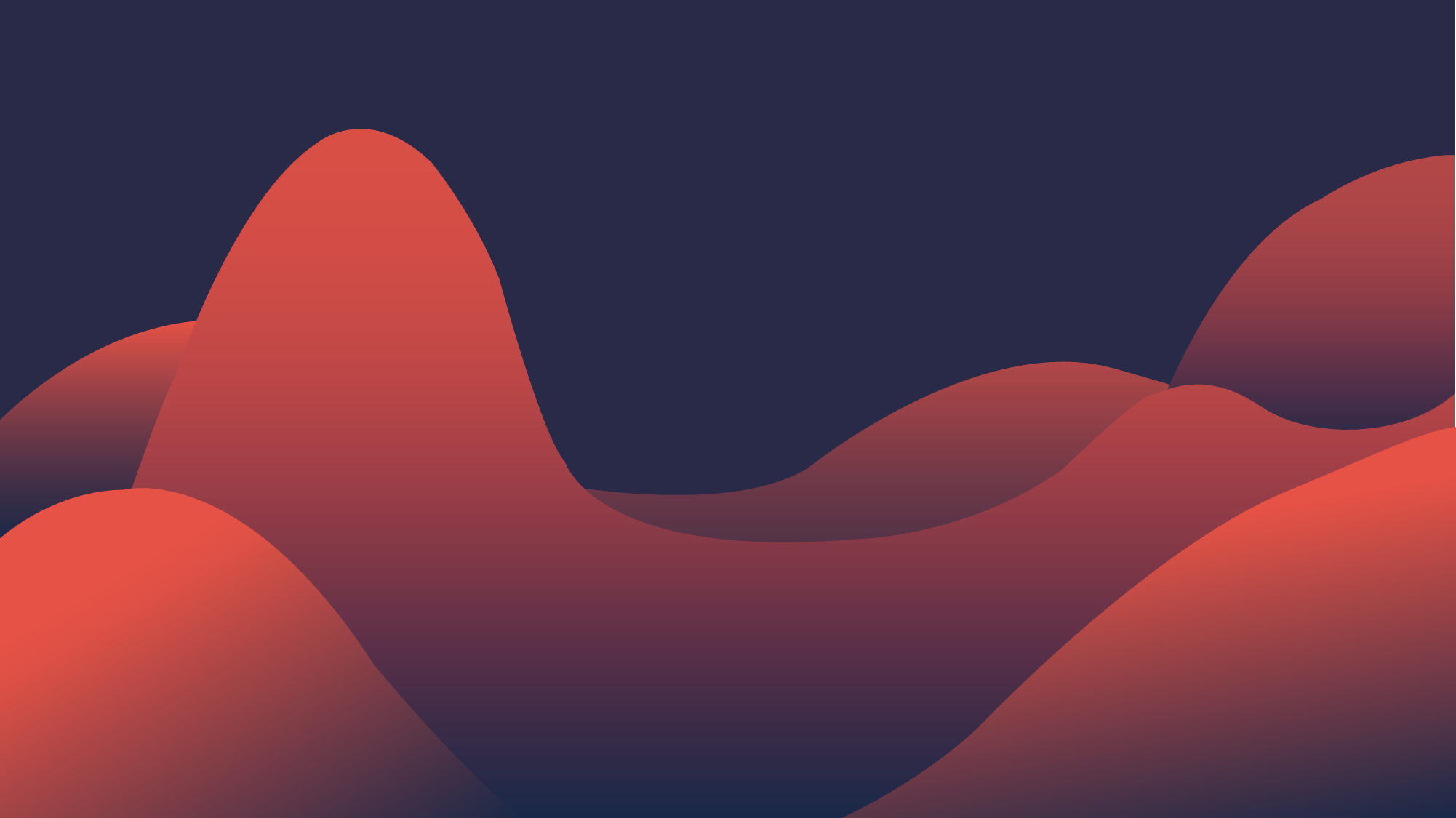 04
第一章标题内容
单击此处添加文字阐述，添加简短问题说明文字，具体添加文字在此处添加单击
添加页面标题内容
Add Page Title Content
单击此处添加文字阐述添加简短问题说明文字
02
单击此处添加文字阐述添加简短问题说明文字
单击此处添加文字阐述添加简短问题说明文字
03
01
标题内容
添加页面标题内容
Add Page Title Content
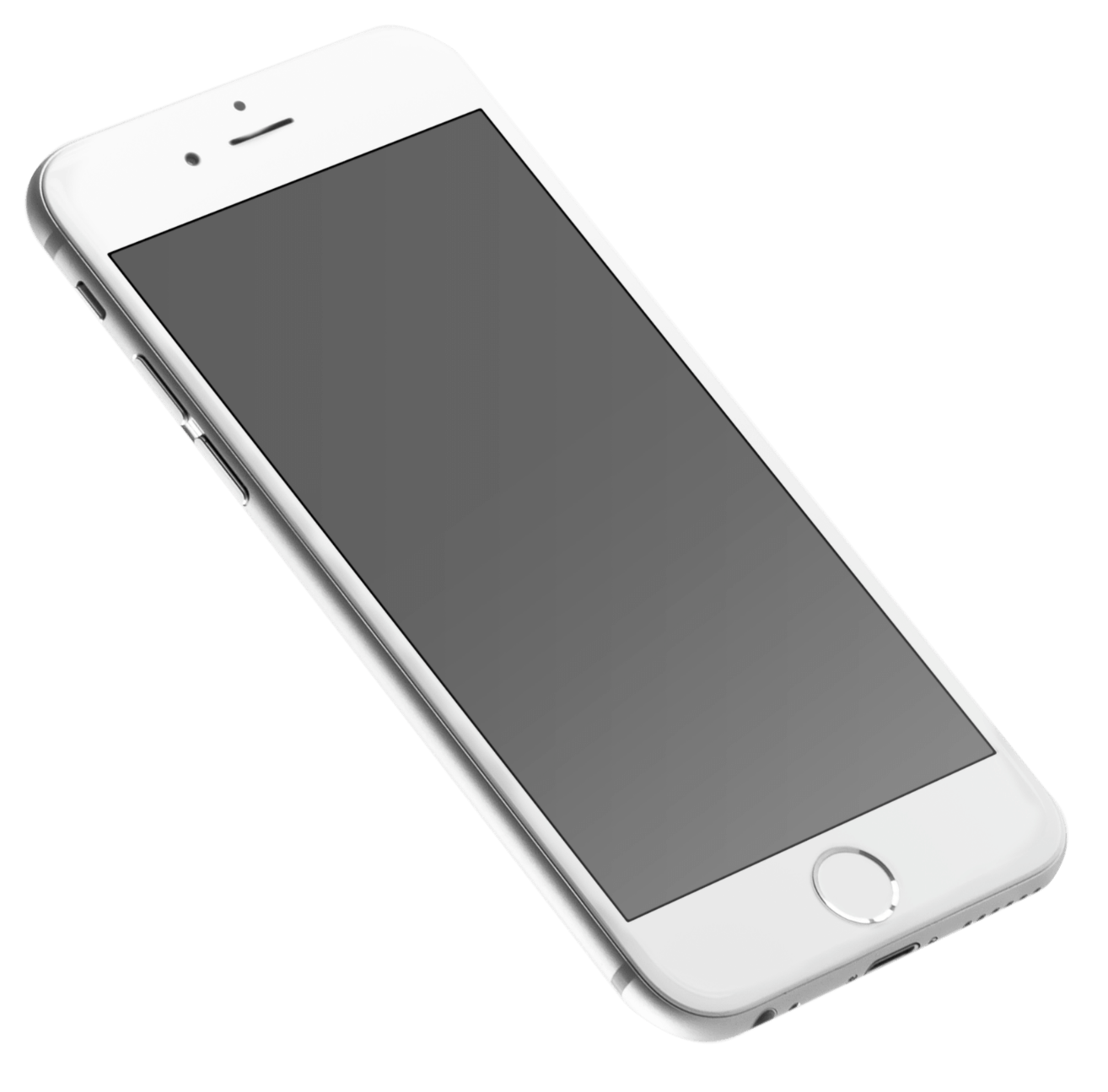 标题内容
标题内容
标题内容
标题内容
单击此处添加文字阐述添加简短问题说明文字
单击此处添加文字阐述添加简短问题说明文字
单击此处添加文字阐述添加简短问题说明文字
单击此处添加文字阐述添加简短问题说明文字
添加页面标题内容
Add Page Title Content
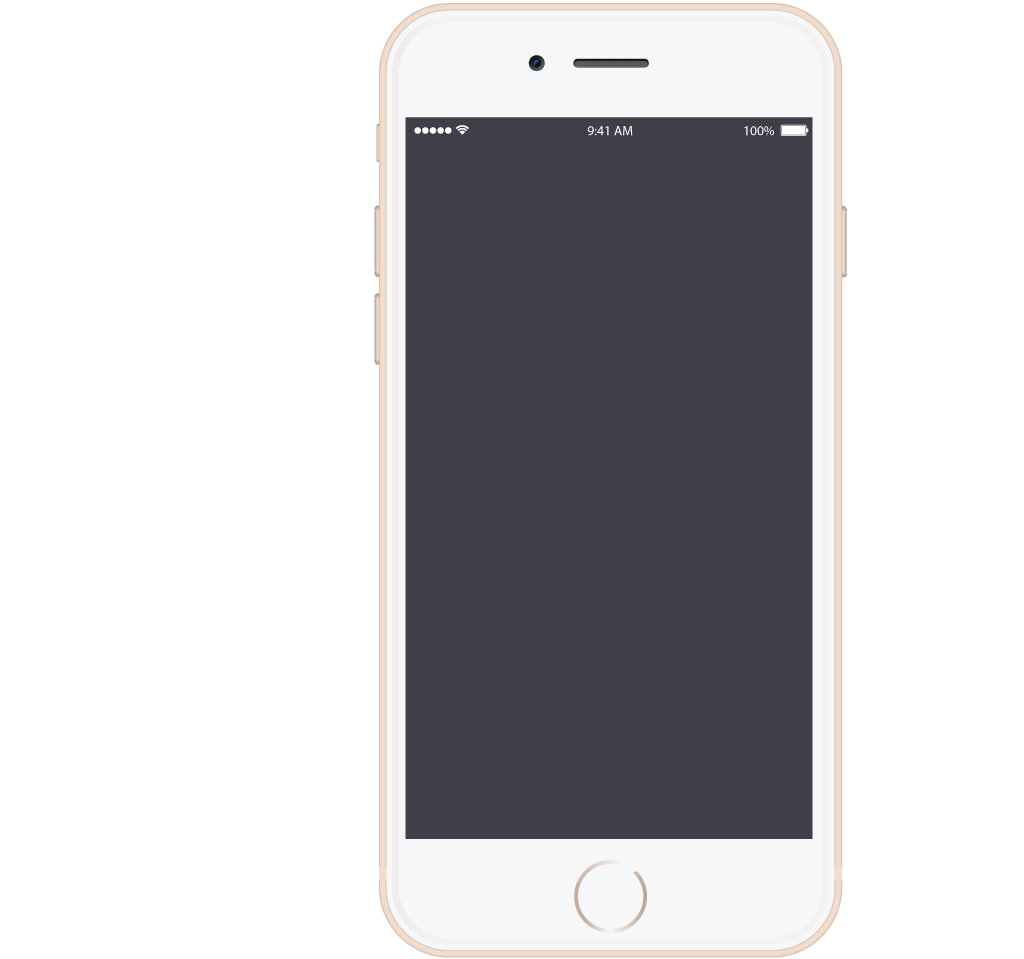 单击此处添加文字阐述添加简短问题说明文字
单击此处添加文字阐述添加简短问题说明文字
单击此处添加文字阐述添加简短问题说明文字
单击此处添加文字阐述添加简短问题说明文字
添加标题
点击添加相关标题文字，点击添加相关标题文字，点击添加相关标题文字，点击添加相关标题文字，点击添加相关标题文字，点击添加相关标题文字，点击添加相关标题文字，点击添加相关标题文字
添加页面标题内容
Add Page Title Content
标题内容
标题内容
标题内容
标题内容
单击此处添加文字阐述添加简短问题说明文字
单击此处添加文字阐述添加简短问题说明文字
单击此处添加文字阐述添加简短问题说明文字
单击此处添加文字阐述添加简短问题说明文字
添加页面标题内容
Add Page Title Content
单击此处添加文字阐述添加简短问题说明文字
单击此处添加文字阐述添加简短问题说明文字
单击此处添加文字阐述添加简短问题说明文字
标题内容
THANKS
计划总结/工作汇报/商务通用汇报
202X.